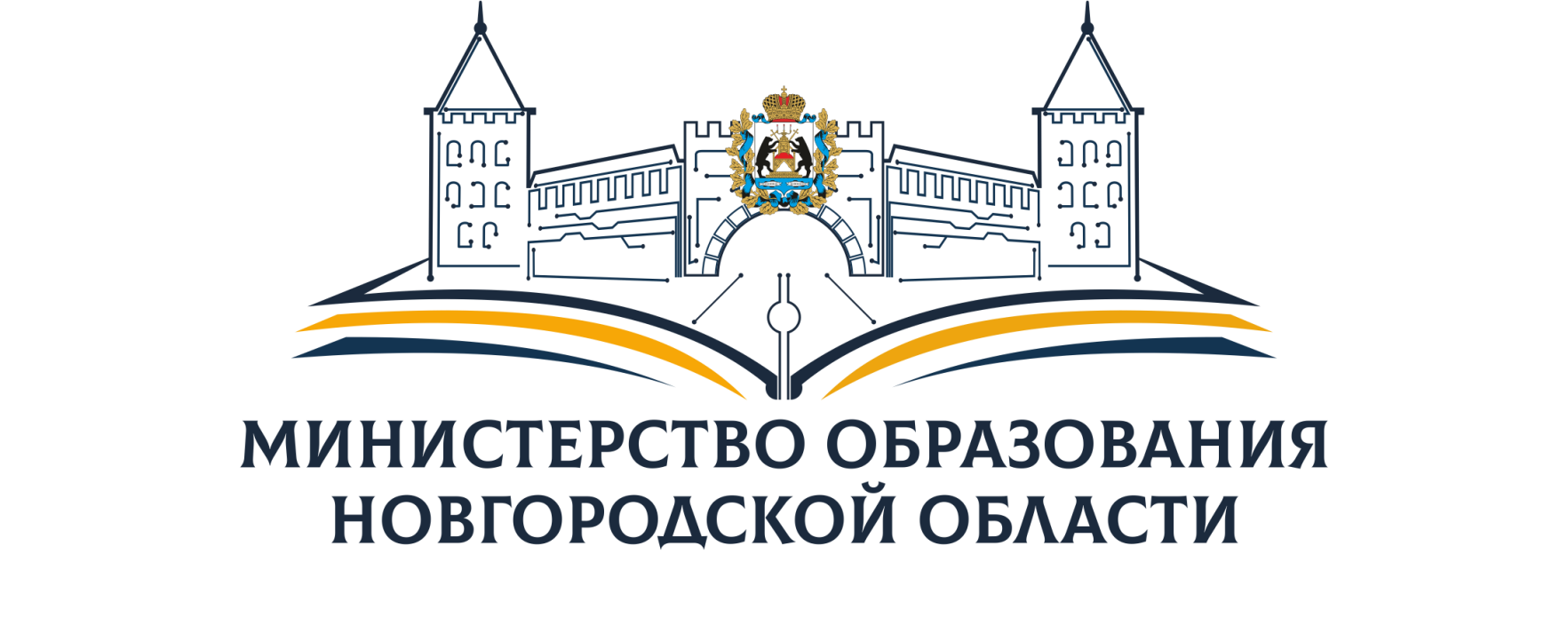 Итоги создания Центров«Точка роста» в 2019-2021 годах и перспективы их развитияв Новгородской области
ПО ПРОЕКТУ
ПО РЕГИОНУ
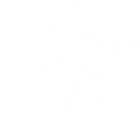 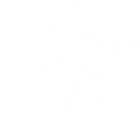 обучающихся
66 901
обучающихся
16761
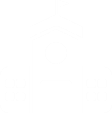 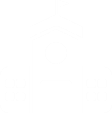 СТАТИСТИКА
школ
школ
149
69
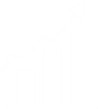 муниципальных 
районов и округов области
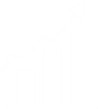 муниципальных 
районов и округов области
21
20
Поддержка Центров«Точка роста»
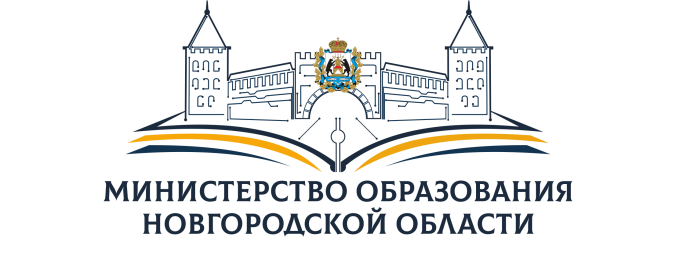 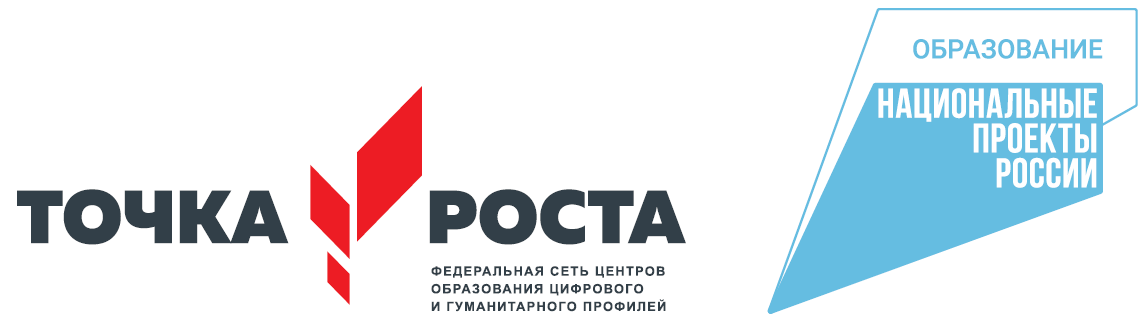 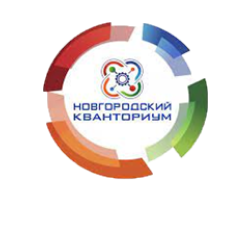 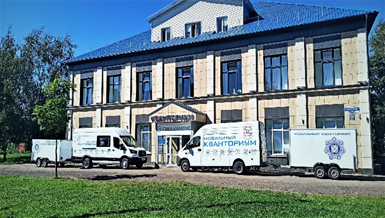 ГОАУ «Новгородский Кванториум» 
Мобильный КванториумГОАУ «Новгородский Кванториум» 
Центр цифрового образования детей «IT-куб» МАОУ «Школа № 36» 
Дом научной коллаборацииНовгородский государственный университет имени Ярослава Мудрого 
ЦНППМ Региональный институт профессионального развития
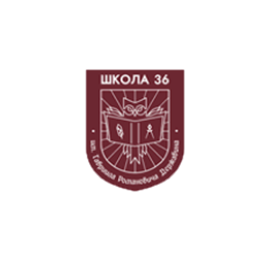 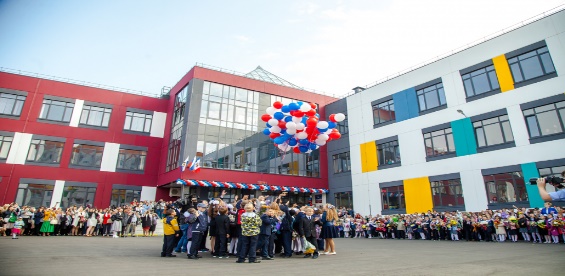 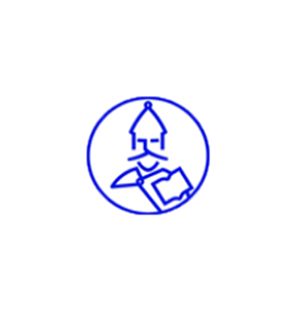 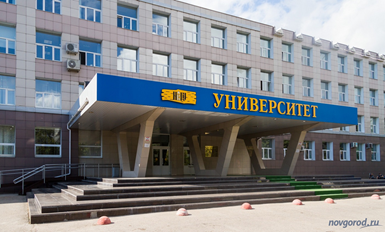 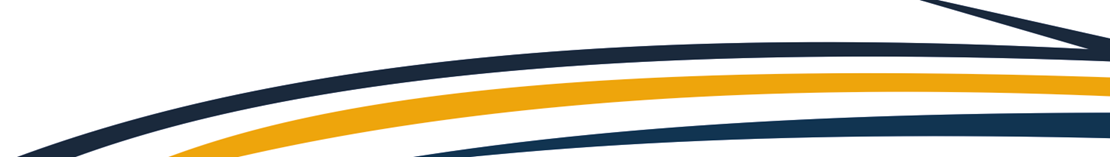 Реализация рабочих программ учебного предмета «Технология» в сетевой форме
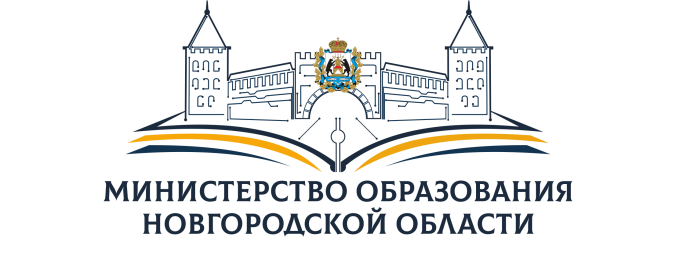 ГОАУ «Новгородский Кванториум»:
2-D моделирование
Центр цифрового образования детей «IT-куб»: 
Технологическая культура;
Робототехника;
Кибербезопасность;        
3D моделирование;
 VR/АR - технологии
Мобильный Кванториум:
Основы технического моделирования;
3D моделирование и разработка VR/AR приложений;
Аэротехнологии и 3D моделирование
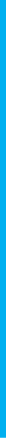 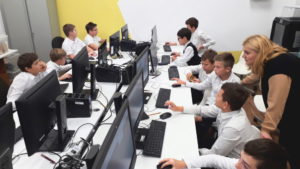 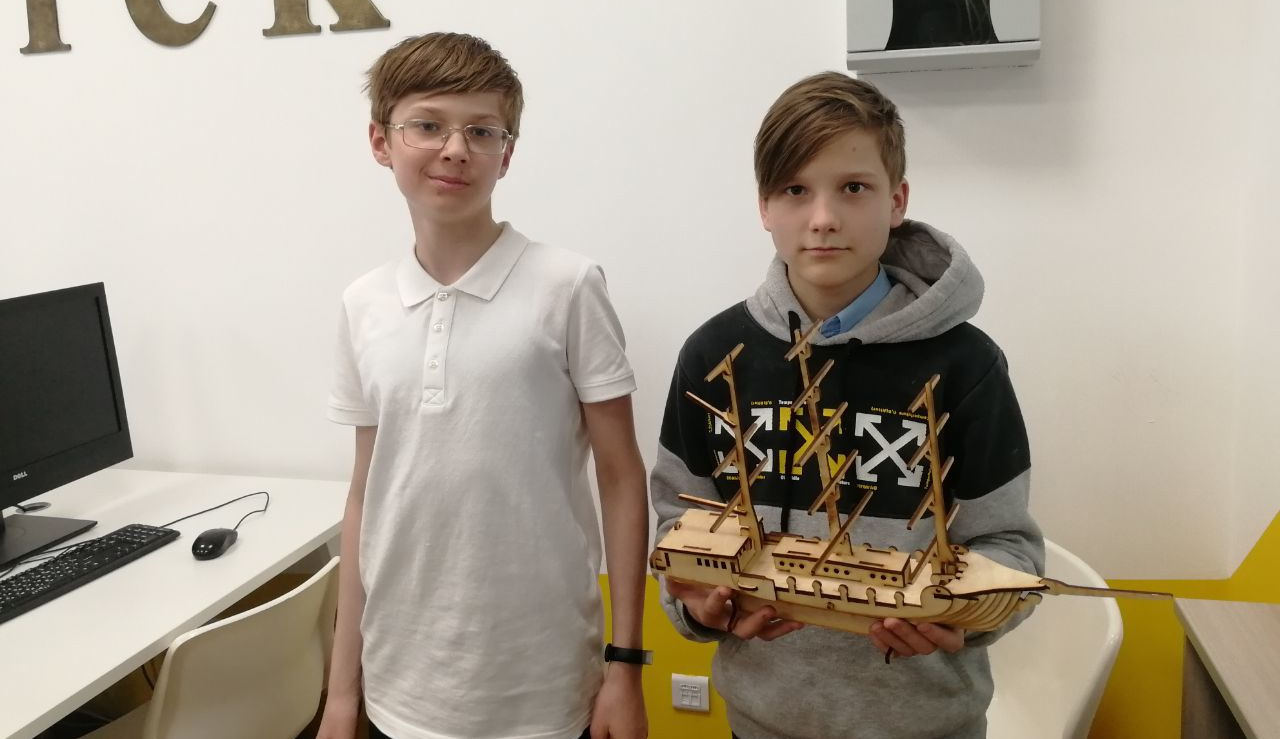 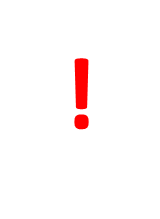 объединяют образовательную 
и проектную составляющие учебной деятельности
Региональные мероприятия
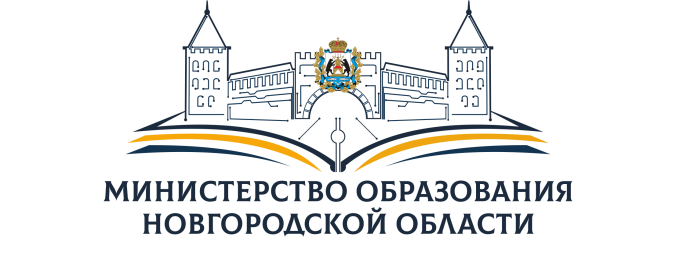 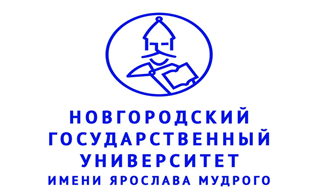 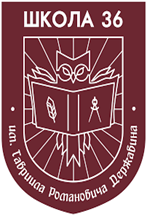 Областной турнир по кибербезопасности 
Областной хакатон «IT-START»
Областные соревнования по робототехнике 
Областной мейкертон «Серебряное ожерелье России. Великий Новгород»
Открытый VR – хакатон «Разработка приложений виртуальнойи дополненной реальности: 3-D моделирование и программирование»
Областной открытый хакатон «VRAR Planet 2022»
Областные робототехнические соревнования «РобоДебют – 2022»
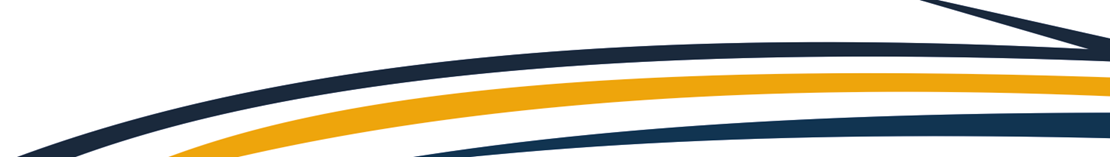 Региональные мероприятия
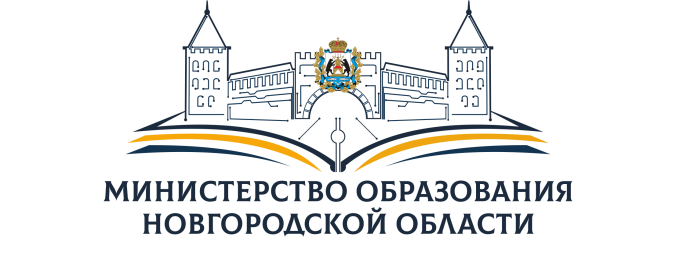 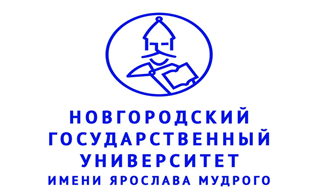 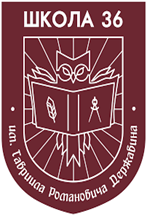 Областной фестиваль естественно-научного творчества среди обучающихся образовательных организаций:
открытый областной Bio-хакатон;
конкурса инновационных экономических проектов «Мои зеленые Старт-Апы»;
конкурс эковолонтерских и экопросветительских проектов «Волонтеры могут все»
Областной детский экологический фестиваль «Зеленая планета»:
смотр-конкурс школьных лесничеств «Лучшее школьное лесничество»;
областной юниорский лесной конкурс «Подрост»;
областной конкурс юных исследователей окружающей среды
Всероссийская экологическая акция «Эколята Новгородчины за чистые берега русских рек и озер»
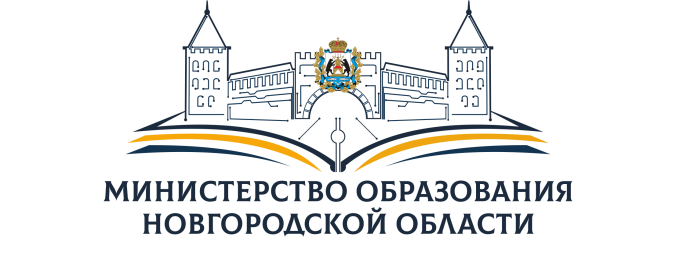 Центры «Точка роста» - 2022
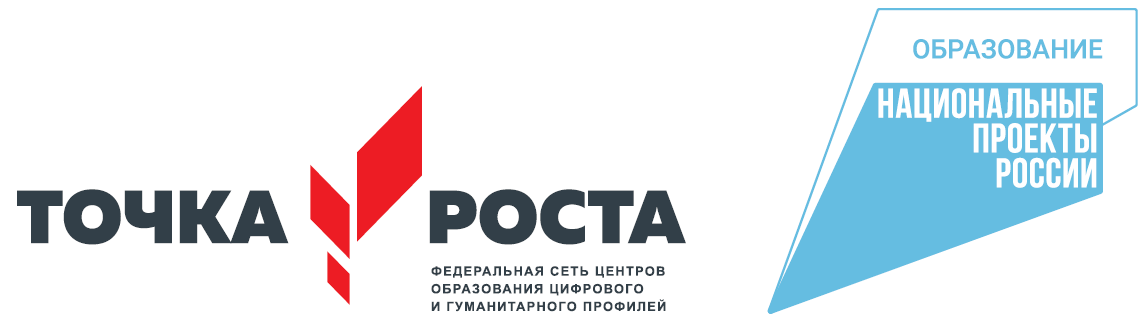 Химико-биологическая лаборатория
Физическая лаборатория
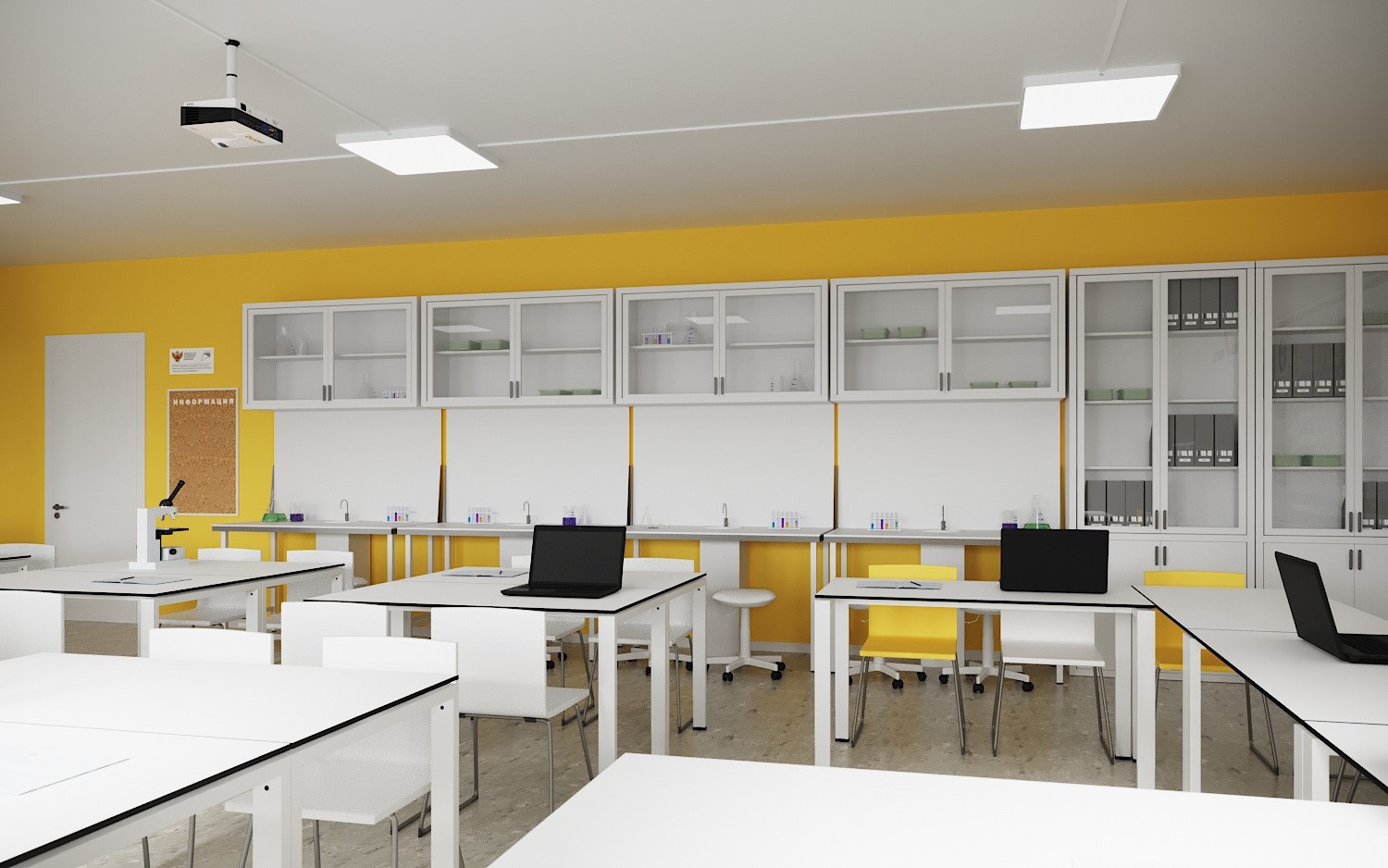 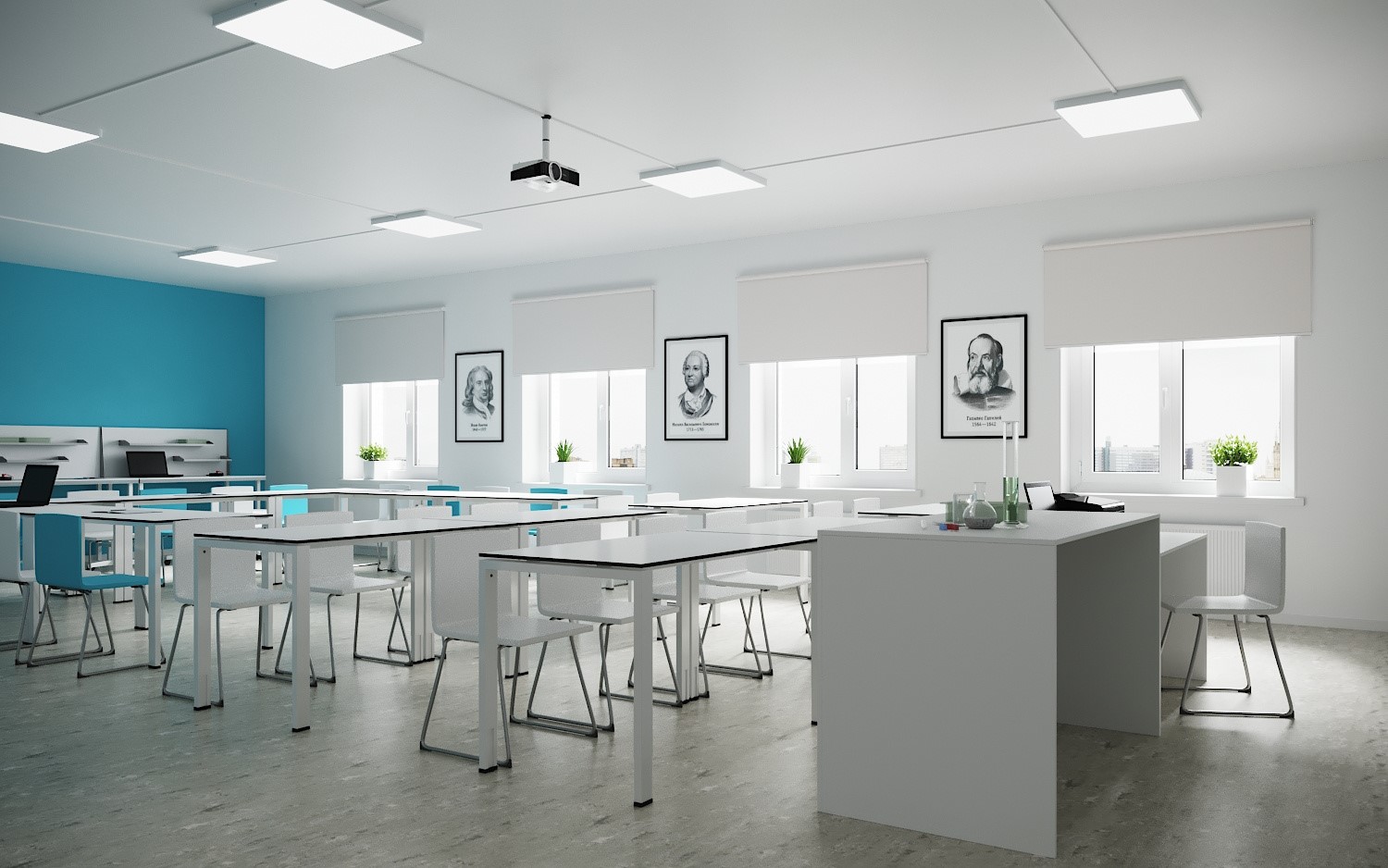 Технологическая лаборатория
Помещения общего пользования
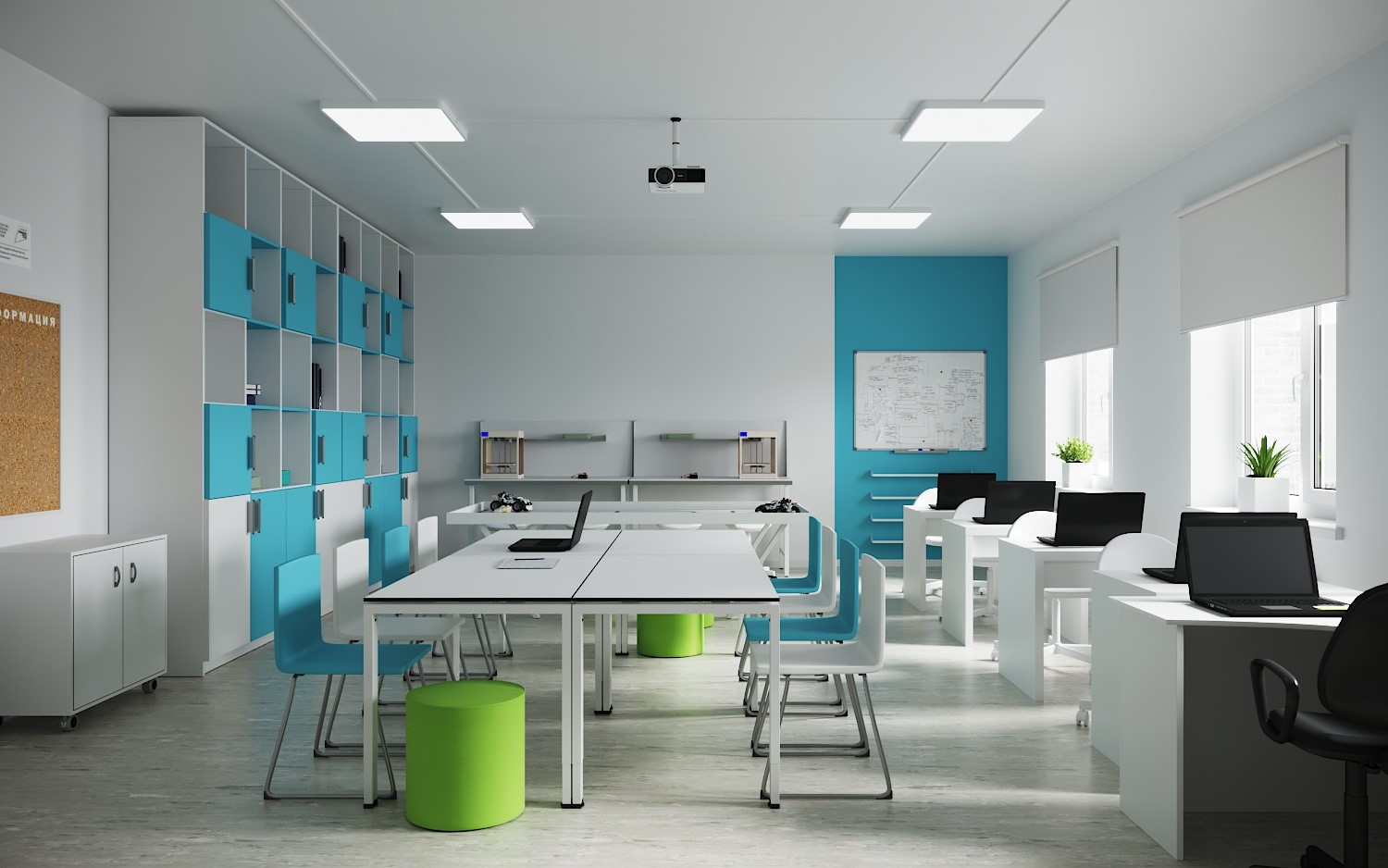 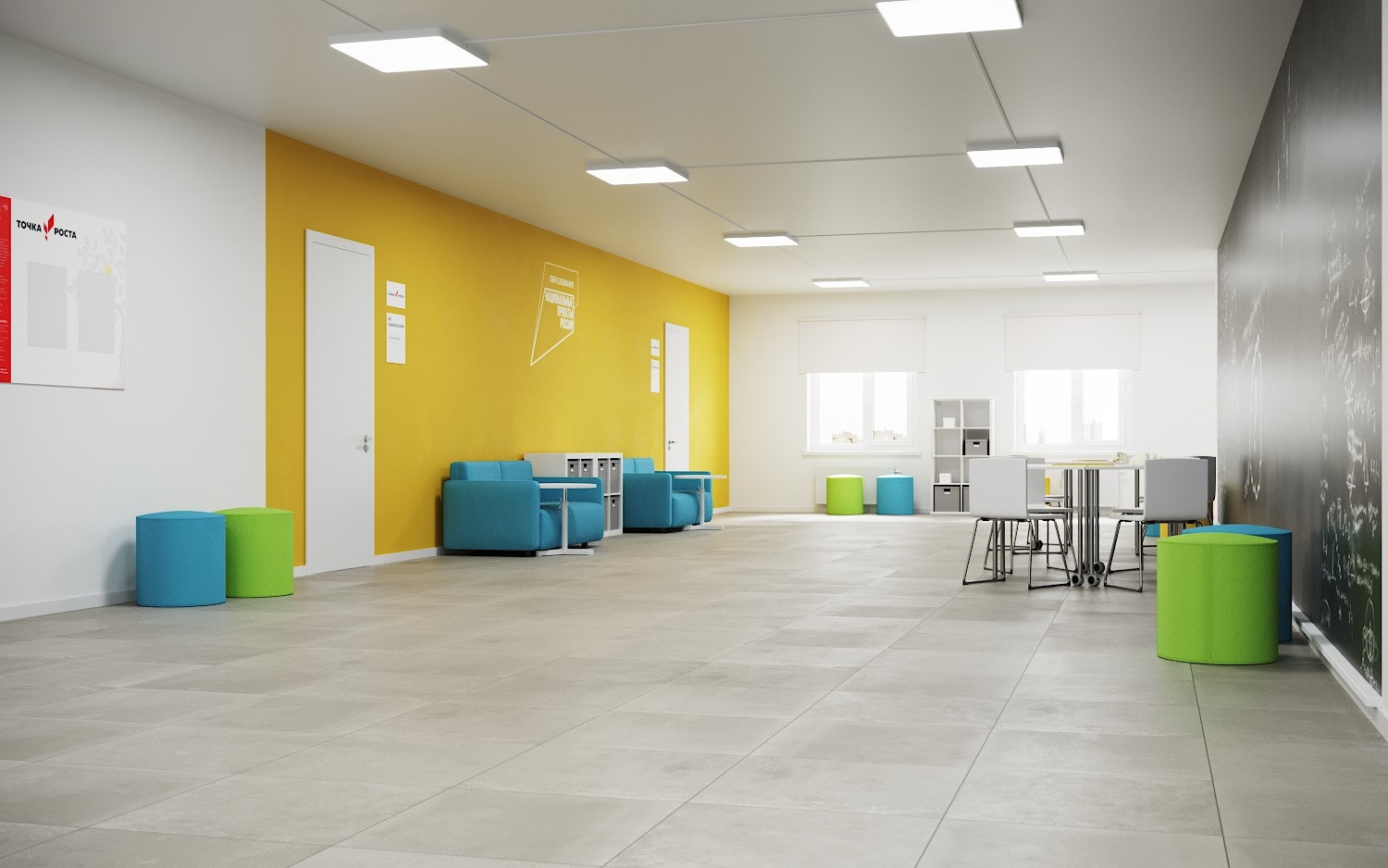 ПО ПРОЕКТУ
ПО РЕГИОНУ
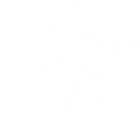 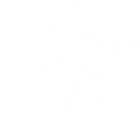 обучающихся
66 901
обучающихся
24600
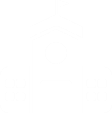 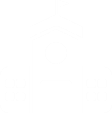 ПЕРСПЕКТИВЫ
школ
школ
149
113
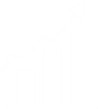 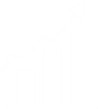 муниципальных районов  и округов области
муниципальных 
районов и округов области
21
21
Добро пожаловать!
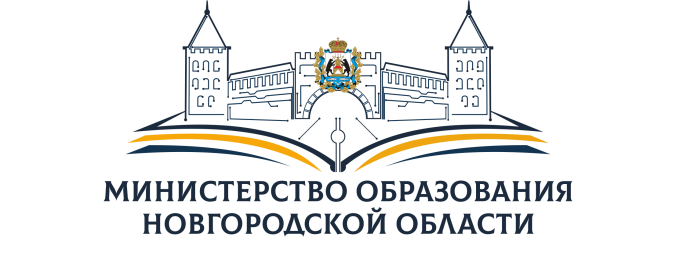 Министерство образованияНовгородской области
173001, Великий Новгород, ул. Новолучанская, д. 27
mail: depobr@edu53.ru
тел.: (8162) 50-10-70
официальный сайт:
http://edu53.ru/
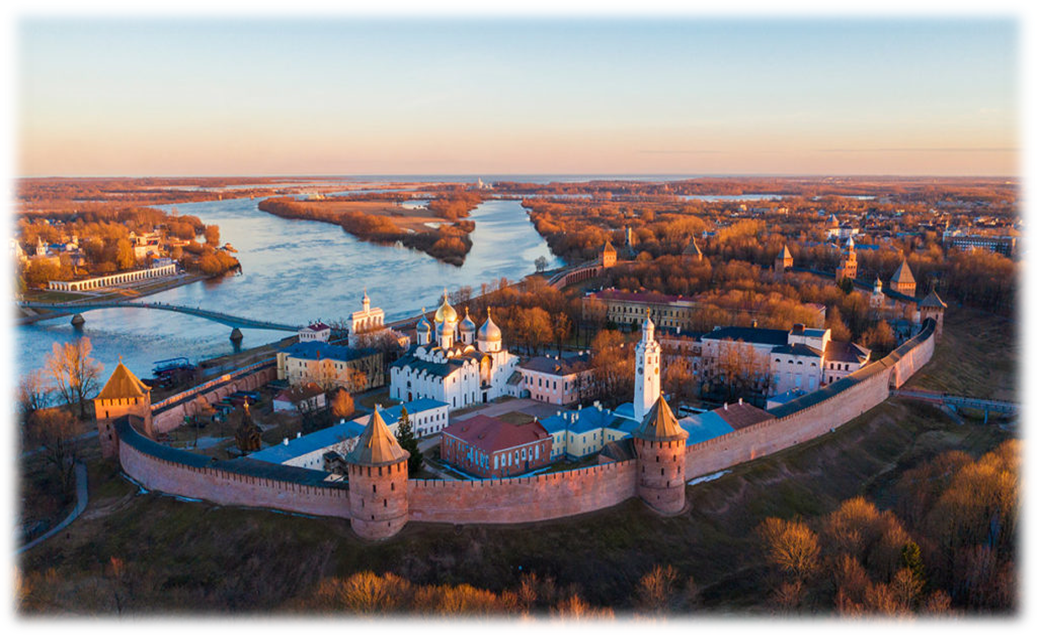